Embargoed Until 2 p.m. ET, Monday, Nov. 9, 2015
Systolic Blood Pressure Intervention Trial (SPRINT)Principal Results
Paul K. Whelton, MB, MD, MSc
Chair, SPRINT Steering Committee 
Tulane University School of Public Health and Tropical Medicine, and School of Medicine
 			  For the SPRINT Research Group
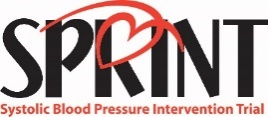 Background
Observational studies identify strong association between BP and risk of CVD, with no evidence of threshold for the relationship
 
High BP very common 
High SBP leading risk factor for mortality and disability-adjusted life years
Worldwide, >1 billion adults have hypertension 

Clinical trials demonstrate antihypertensive drug therapy reduces risk of CVD 

However, optimal target for SBP lowering uncertain
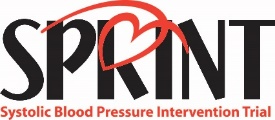 SPRINT Research Question
Examine effect of more intensive high blood pressure treatment
                           than is currently recommended
Randomized Controlled Trial
           Target Systolic BP
Standard Treatment
Goal SBP < 140 mm Hg
Intensive Treatment  
Goal SBP < 120 mm Hg
SPRINT design details available at:
ClinicalTrials.gov (NCT01206062)
Ambrosius WT et al. Clin. Trials. 2014;11:532-546.
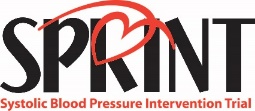 Major Inclusion Criteria
≥50 years old

Systolic blood pressure : 130 – 180 mm Hg (treated or untreated)

Additional cardiovascular disease (CVD) risk

Clinical or subclinical CVD (excluding stroke)

Chronic kidney disease (CKD), defined as eGFR 20 – <60 ml/min/1.73m2 

Framingham Risk Score for 10-year CVD risk ≥ 15%

Age ≥ 75 years
At least one
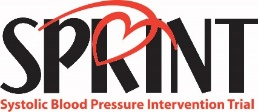 Major Exclusion Criteria
Stroke

Diabetes mellitus

Polycystic kidney disease

Congestive heart failure (symptoms or EF < 35%)

Proteinuria >1g/d

CKD with eGFR < 20 mL/min/1.73m2  (MDRD)

Adherence concerns
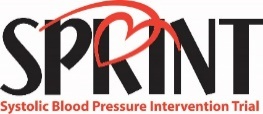 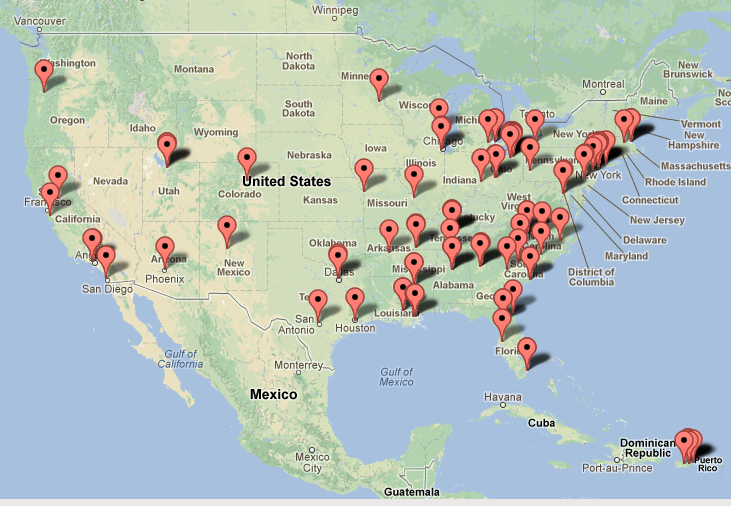 Location of 102 SPRINT Clinical Centers
Clinical Center Networks
-Ohio      -Southeast     -Utah      -UAB       -VA
Central Laboratory
MRI Reading Center
Project Office, NIH
Coordinating Center
Wake Forest School of Medicine
ECG Reading Center
Drug Distribution Center
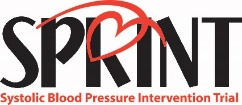 SPRINT: Enrollment and Follow-up Experience
Consent withdrawn	           224				              242
Discontinued intervention           111					              134
Lost to follow-up	           154				              121
Analyzed                         4,678				                   4,683
            (Intention to treat)
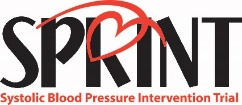 (Vital status assessment: entire cohort)
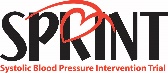 Demographic and Baseline Characteristics
Selected Baseline Laboratory Characteristics
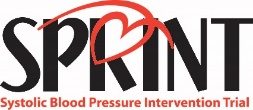 Pre-specified Subgroups of Special Interest
Age (<75 vs. ≥75 years)

Gender (Men vs. Women)

Race/ethnicity (African-American vs. Non African-American)

CKD (eGFR <60 vs. ≥60 mL/min/1.73m2)

CVD (CVD vs. no prior CVD)

Level of BP (Baseline SBP tertiles: ≤132, 133 to 144, ≥145 mm Hg)-
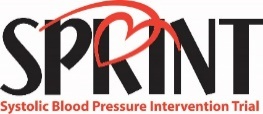 BP Intervention
BP monitored monthly for 3 months and every 3 months thereafter (additional visits could be scheduled)

Antihypertensive medication titration decisions based on mean BP
   (3 readings at each visit), using a structured stepped-care approach

Agents from all major antihypertensive drug classes available free of charge

Periodic assessment for orthostatic hypotension and related symptoms
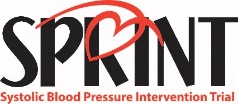 Primary Outcome and Primary Hypothesis
Primary outcome
CVD composite: first occurrence of
Myocardial infarction (MI)
Acute coronary syndrome (non-MI ACS)
Stroke
Acute decompensated heart failure (HF)
Cardiovascular disease death


Primary hypothesis*
CVD composite event rate lower in intensive compared to standard treatment
*Estimated power of 88.7% to detect a 20% difference
 - based on recruitment of 9,250 participants, 4-6 years of follow-up and loss to follow-up of 2%/year.
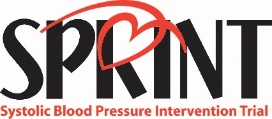 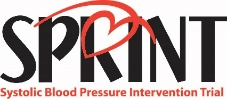 Additional Outcomes
All-cause mortality

Primary outcome + all-cause mortality

Renal
Main secondary outcome:
Participants with CKD at baseline: incidence of decline in eGFR ≥50% or ESRD   

Additional secondary outcomes:
Participants without CKD at baseline: incidence of decline in eGFR ≥30% (to <60 mL/min/1.73m2)

Participants with or without CKD at baseline: Incidence of albuminuria
Doubling of urinary
albumin/creatinine
 (<10 to >10 mg/g)
CVD outcomes
Pre-specified diagnostic criteria
Ascertainment method identical in both treatment arms 
Structured interview every 3 months
Possible events adjudicated by a panel of experts, blinded to treatment assignment

Fatal events
Structured approach to collection of information
Cause of death adjudicated by the panel of experts, blinded to treatment assignment  

Safety events
Could be reported at any SPRINT visit
Observers aware of treatment assignment 

Labs: blood chemistries and urine albumin/creatinine
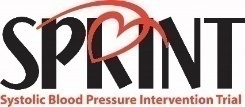 Follow-up Assessment of Selected Measures
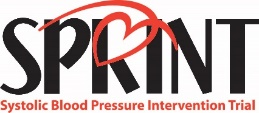 Decision to Stop BP Intervention
On August 20th, 2015, NHLBI Director accepted DSMB recommendation to inform SPRINT investigators and participants of CVD results

Concurrently, decision made to stop BP intervention

This presentation based on adjudicated events that occurred through August 20th, 2015
Median follow-up = 3.26 years

Data for some secondary non-CVD outcomes (e.g. dementia and cognitive impairment) being collected at final close-out visit and this process will be completed in 2016
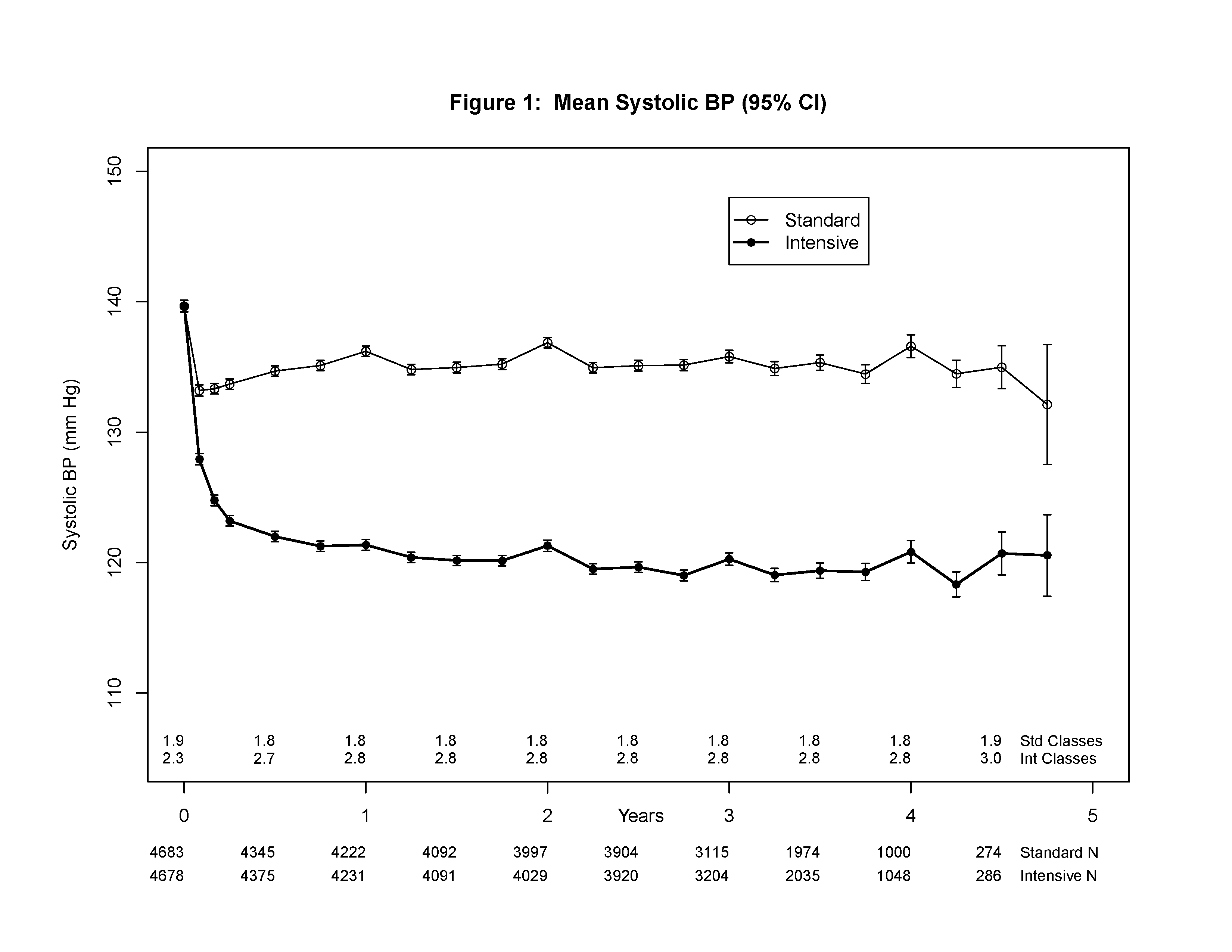 Systolic BP During Follow-up
Year 1
Average SBP
     (During Follow-up)


Standard: 134.6 mm Hg




Intensive: 121.5 mm Hg
Mean SBP
136.2 mm Hg
Standard
Mean SBP
121.4 mm Hg
Intensive
Average number of
antihypertensive
medications
Number of
participants
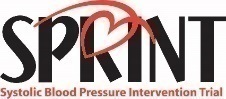 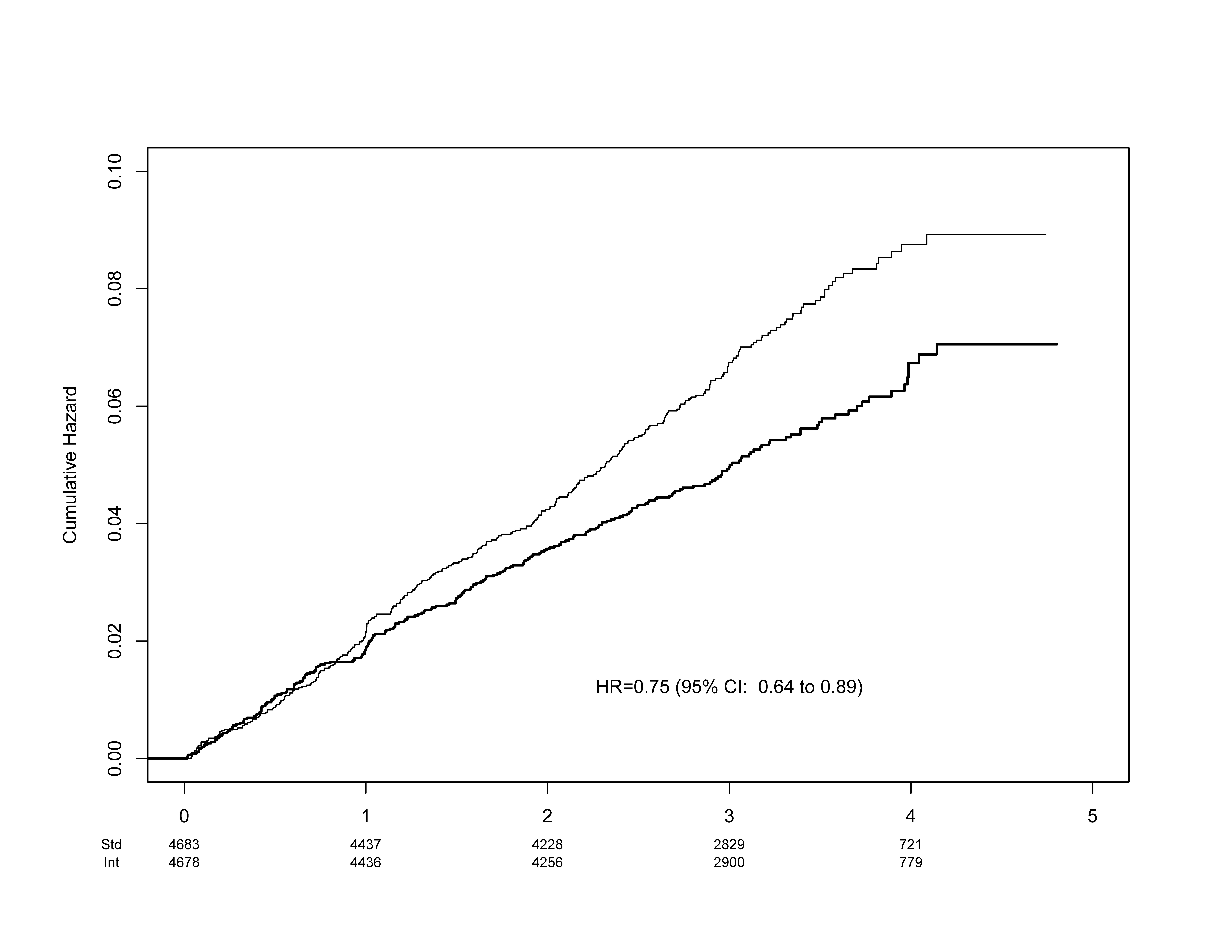 SPRINT Primary Outcome    		         Cumulative Hazard
Hazard Ratio = 0.75 (95% CI: 0.64 to 0.89)
Standard
(319 events)
Intensive
  (243 events)
During Trial (median follow-up = 3.26 years)
                 Number Needed to Treat (NNT)
               to prevent a primary outcome = 61
Number of
Participants
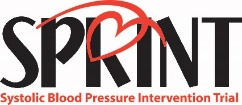 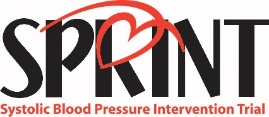 SPRINT Primary Outcome and its Components                    Event Rates and Hazard Ratios
All-cause Mortality                          Cumulative Hazard
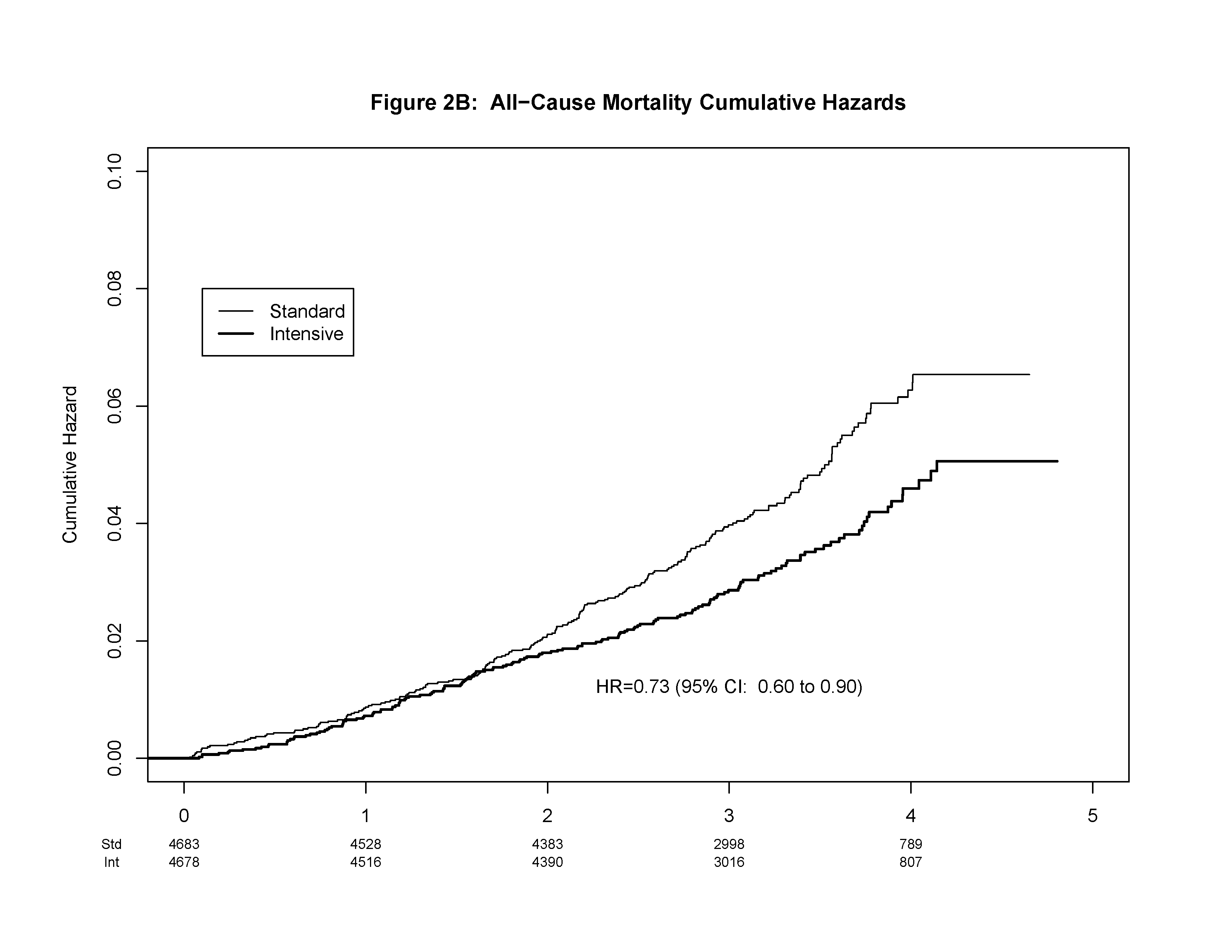 Hazard Ratio = 0.73 (95% CI: 0.60 to 0.90)
Standard
 (155 deaths)
Adapt from Figure 2B in the N Engl J Med manuscript
Intensive
 (210 deaths)
During Trial (median follow-up = 3.26 years)
        Number Needed to Treat (NNT)
                to Prevent a death = 90
Include NNT
Number of
Participants
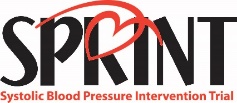 Intensive
Primary Outcome Experience in the Six Pre-specified Subgroups of Interest
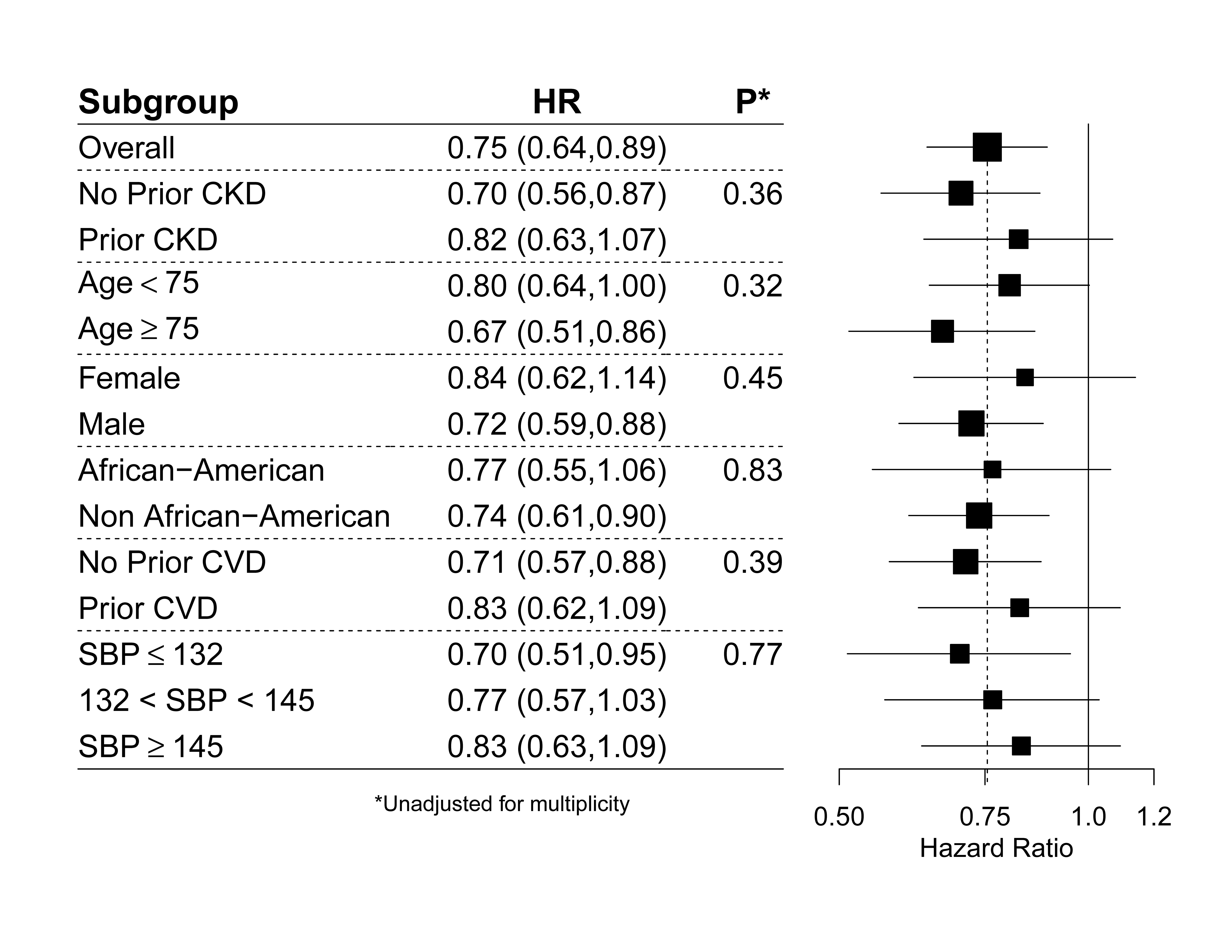 *Treatment by subgroup interaction
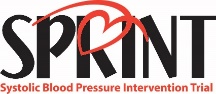 Renal Disease Outcomes
*Confirmed on a second occasion ≥90 days apart  **Doubling of urinary albumin/creatinine ratio from <10 to >10 mg/g
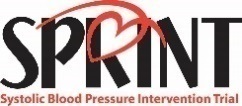 *Fatal or life threatening event, resulting in significant or persistent disability,
  requiring or prolonging hospitalization, or judged important medical event.
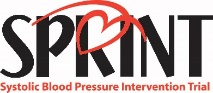 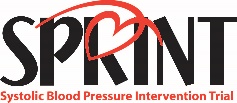 1. Detected on routine or PRN labs; routine labs drawn quarterly for first year, then q 6 months
2. Drop in SBP ≥20 mmHg or DBP ≥10 mmHg 1 minute after standing (measured at 1, 6, and 12 months and yearly thereafter)
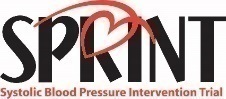 Summary and Conclusions
SPRINT examined effects of more intensive antihypertensive therapy than currently recommended

Participants were US adults ≥50 years with hypertension and additional risk for CVD

Rapid and sustained difference in SBP achieved between the two treatment arms

Trial stopped early, due to benefit, after median follow-up of 3.26 years 

Incidence of primary outcome (composite of CVD events) 25% lower in Intensive compared to Standard Group and all-cause mortality reduced by 27%.

Treatment effect similar in all six pre-specified groups of interest.

The “number needed to treat” to prevent primary outcome event or death 61 and 90, respectively
Summary and Conclusions
In participants with CKD at baseline, no differences in renal outcomes

In participants without CKD at baseline, incidence of eGFR reduction ≥ 30% more common in Intensive Group

No overall difference in serious adverse events (SAEs) between treatment groups

SAEs associated with hypotension, syncope, electrolyte abnormalities, and hospital discharge reports of acute kidney injury or acute renal failure more common in Intensive Group

Overall, benefits of more intensive BP lowering exceeded the potential for harm
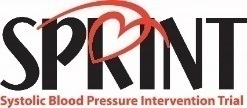 Acknowledgements
9,361 volunteers who agreed to participate in SPRINT 

Investigators and staff, including Steering Committee, other principals at the 5 Clinical Center Networks, 102 participating Clinical Centers, Coordinating Center, Central Laboratory, ECG Reading Center, MRI Reading Center, and Drug Distribution Center

National Institutes of Health
National Heart, Lung, and Blood Institute (NHLBI)
National Institute of Diabetes and Digestive and Kidney Diseases (NIDDK)
National Institute on Aging (NIA)
National Institute of Neurological Disorders and Stroke (NINDS)

SPRINT Data and Safety Monitoring Board (DSMB)

Takeda and Arbor Pharmaceuticals (donated 5% of medication used)
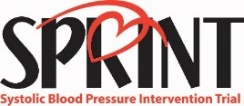 Thank You
Additional details of the SPRINT principal results

                                                             The SPRINT Research Group
                             A Randomized Trial of Intensive versus Standard Blood-Pressure Control
                                             N Engl J Med. DOI: 10.1056/NEJMoa 1511939
                                                             (simultaneous e publication)
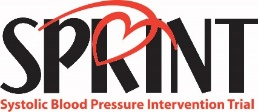 Back-up Slides
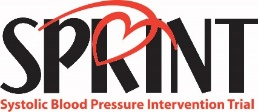 SPRINT
Treatment
Algorithm

Intensive
Treatment
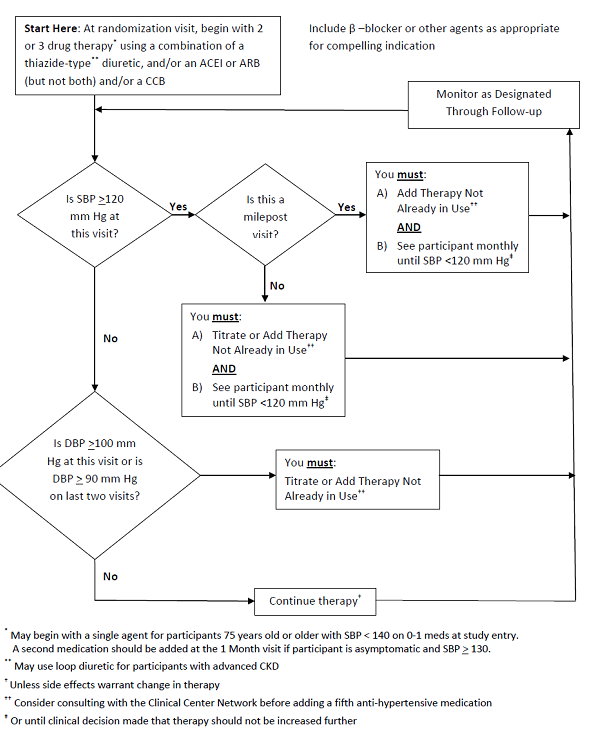 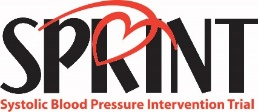 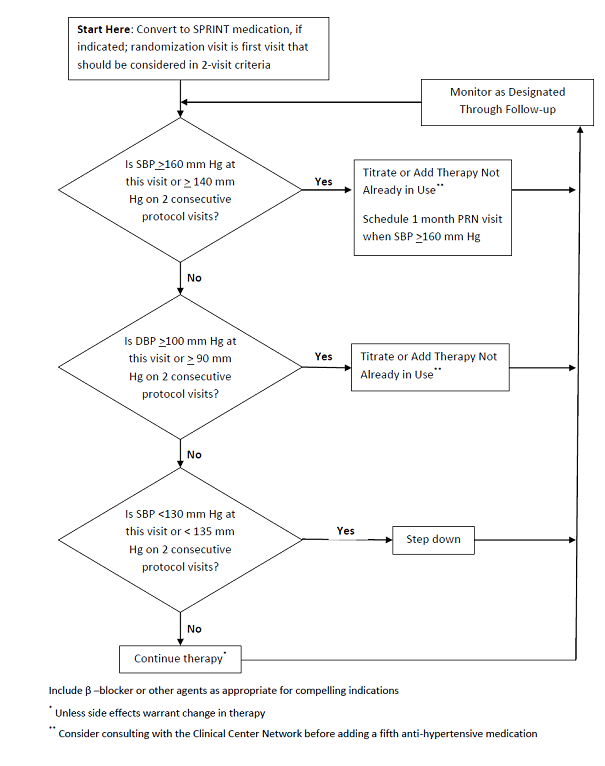 SPRINT
Treatment
Algorithm

Standard
Treatment
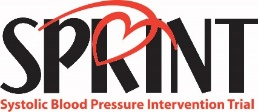 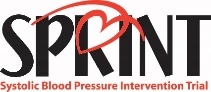 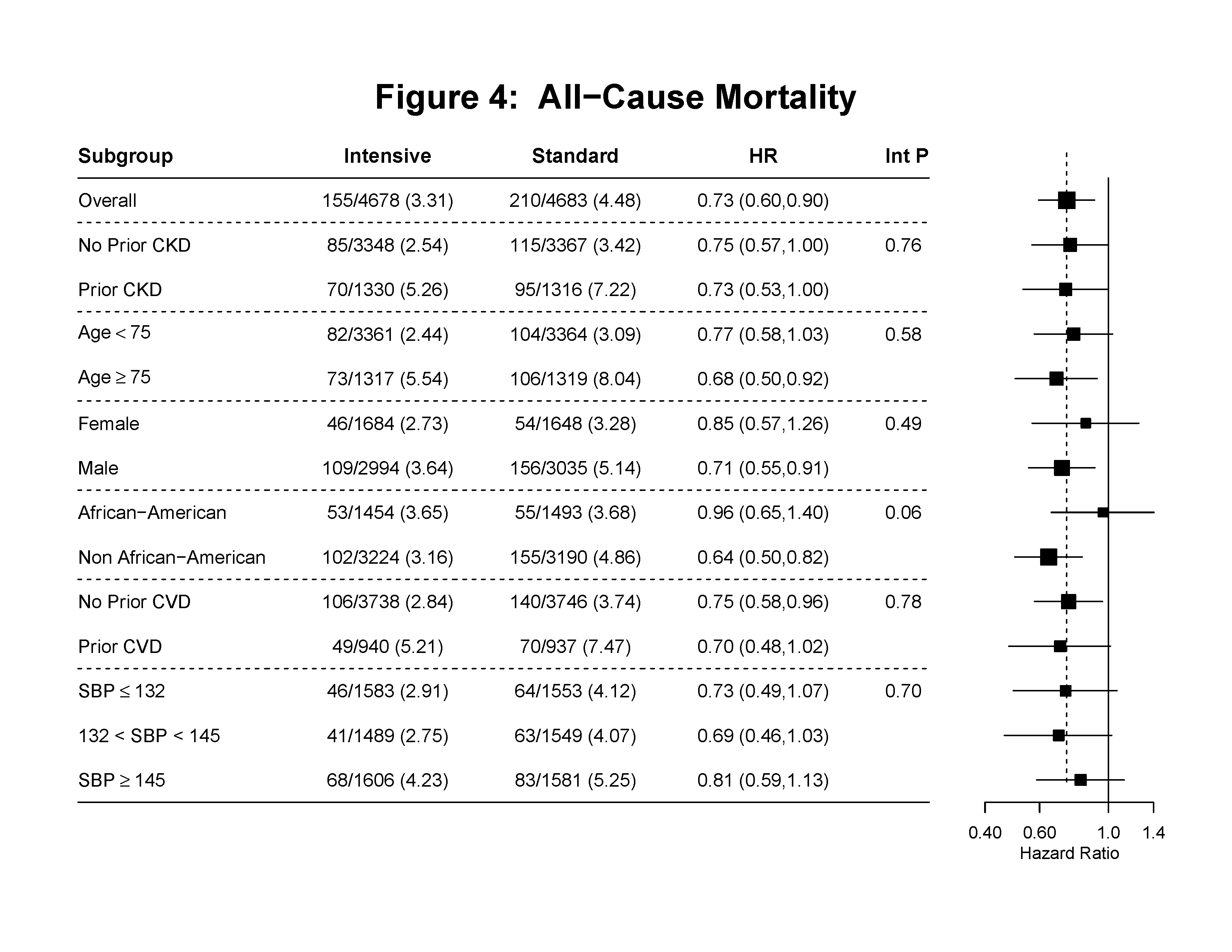 All-cause Mortality Experience in the Six Pre-specified Subgroups of Interest